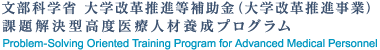 Hands-on seminar of microsurgery
  for young surgeons
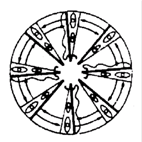 臨床・実験に必須なマイクロサージェリー吻合技術を伝授致します
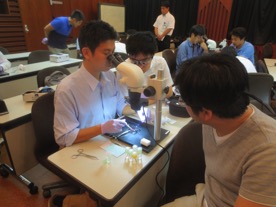 講師　小林　英司 (慶應義塾大学医学部臓器再生医学講座教授)
　　　八木　真太郎　(京都大学肝胆膵・移植外科)
使用器材：顕微鏡10台 
対象： 若手医師 30名(予約順とします)
参加費用：2000円 
参加ご希望の方は、八木までご連絡をお願いいたします。
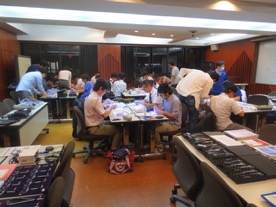 日時　2016年6月4日17:00～19:00
場所　村中医療器　本社ビル
窓口　八木　真太郎　(shintaro@kuhp.kyoto-u.ac.jp)
共催　国際実験マイクロサージャリー学会(ISEM)西日本支部　　　会長　上本伸二（京都大学教授）
　　　SLUC-LT　代表　猪股 裕紀洋（熊本大学教授）
協賛　村中医療器
　　　クラウンジュン河野
会場
〒540-0036 大阪府大阪市中央区船越町２丁目３−６ 村中船越ビル
大阪国際会議場からタクシーで約10分
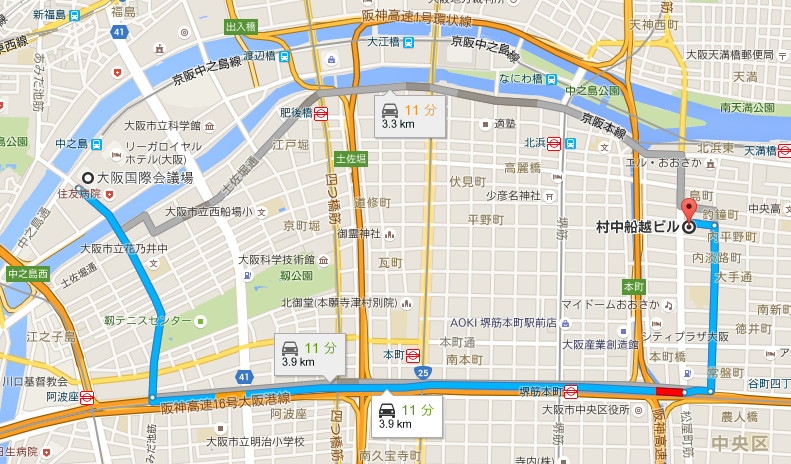